Ephesians 4
The Vanishing Returns      Of Life Away        From God
Ephesians 4
What God has already done for those who believe:
 - Forged a Body
 - Established a new identity 
 - Indwelt with the Holy Spirit
 - Guaranteed us a destiny
Ephesians 4
Now: how we can access God’s power for personal transformation
Ephesians 4
17 So this I say, and affirm together with the lord, that you live no longer as the nations do, in the futility of their mind.
Ephesians 4
17 So this I say, and affirm together with the lord, that you live no longer as the nations do, in the futility of their mind.
To understand a life with God, you need a critique of life without God
Ephesians 4
17 So this I say, and affirm together with the lord, that you live no longer as the nations do, in the futility of their mind.
Ephesians 4
17 So this I say, and affirm together with the lord, that you live no longer as the nations do, in the futility of their mind.
Without God, we have to reason outward from ourselves
Ephesians 4
2Tim. 3:7 … always learning, but never coming to a knowledge of the truth
17 So this I say, and affirm together with the lord, that you live no longer as the nations do, in the futility of their mind.
Without God, we have to reason outward from ourselves
Ephesians 4
17 With the lord’s authority let me say this: live no longer as the nations do, in the futility of their mind.
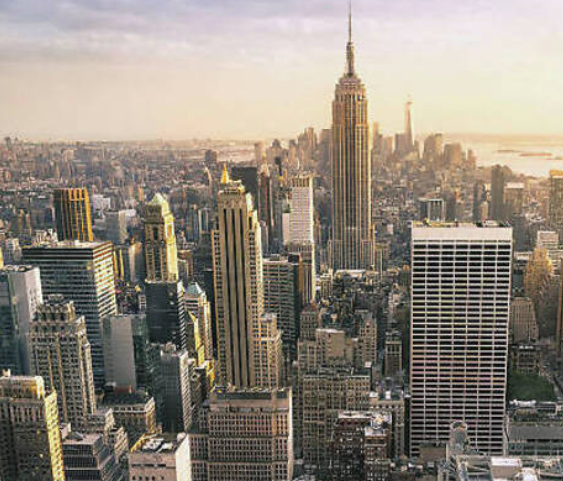 Ephesians 4
?
17 With the lord’s authority let me say this: live no longer as the nations do, in the futility of their mind.
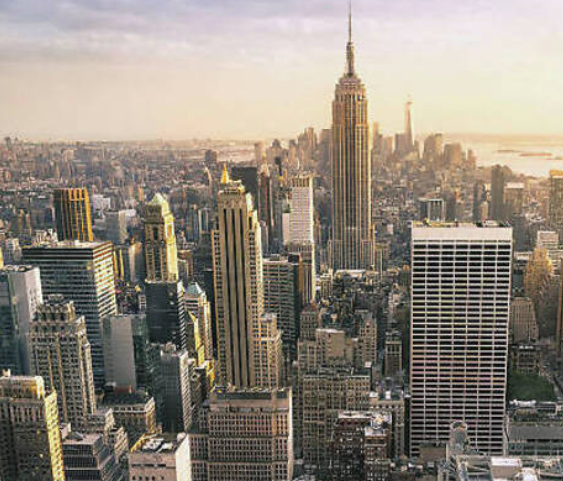 Ephesians 4
Good or evil?
?
17 With the lord’s authority let me say this: live no longer as the nations do, in the futility of their mind.
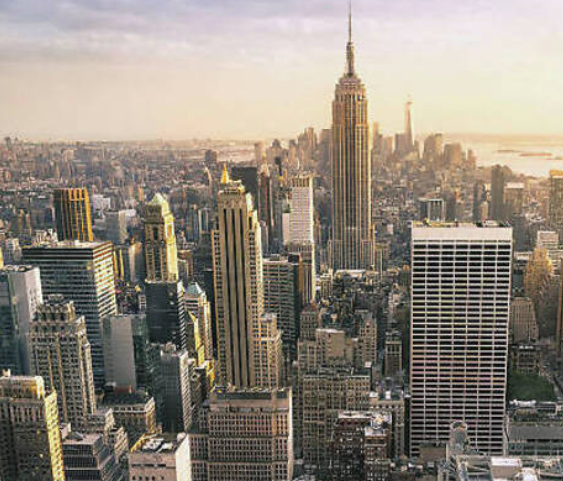 Ephesians 4
Good or evil?
Big or small?
?
17 With the lord’s authority let me say this: live no longer as the nations do, in the futility of their mind.
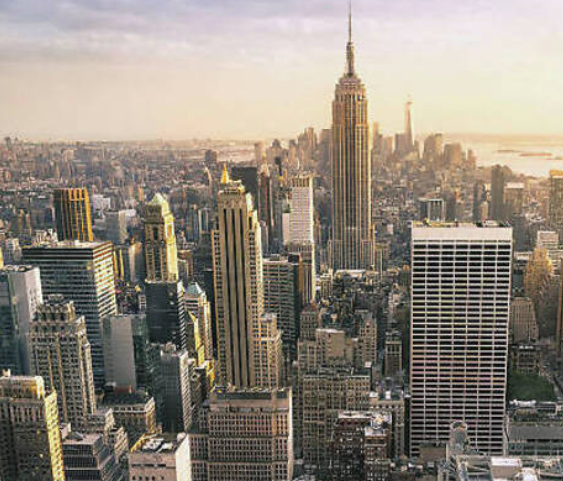 Ephesians 4
Good or evil?
Big or small?
?
Significant, or not?
17 With the lord’s authority let me say this: live no longer as the nations do, in the futility of their mind.
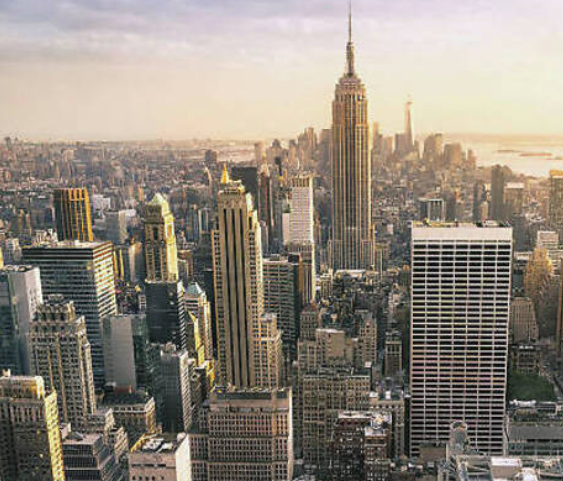 Ephesians 4
?
17 With the lord’s authority let me say this: live no longer as the nations do, in the futility of their mind.
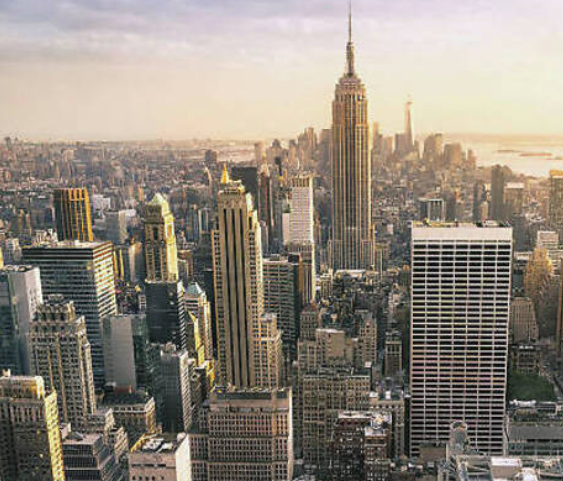 Ephesians 4
?
17 With the lord’s authority let me say this: live no longer as the nations do, in the futility of their mind.
Ephesians 4
Good or evil?
?
17 With the lord’s authority let me say this: live no longer as the nations do, in the futility of their mind.
Ephesians 4
Good or evil?
Big or small?
?
17 With the lord’s authority let me say this: live no longer as the nations do, in the futility of their mind.
Ephesians 4
Good or evil?
Big or small?
?
Significant, or not?
17 With the lord’s authority let me say this: live no longer as the nations do, in the futility of their mind.
Ephesians 4
Sartre, “no finite point has ultimate meaning unless it is in relation to an infinite reference point.”
?
17 With the lord’s authority let me say this: live no longer as the nations do, in the futility of their mind.
Ephesians 4
Without God we end up relativizing everything to self
?
17 With the lord’s authority let me say this: live no longer as the nations do, in the futility of their mind.
Ephesians 4
17 So this I say, and affirm together with the lord, that you live no longer as the nations do, in the futility of their mind.
Ephesians 4
17 So this I say, and affirm together with the lord, that you live no longer as the nations do, in the futility of their mind.
Can’t know if your conclusions are actually true
Ephesians 4
17 So this I say, and affirm together with the lord, that you live no longer as the nations do, in the futility of their mind.
Can’t know if your conclusions are actually true
Because you have no foundation
Ephesians 4
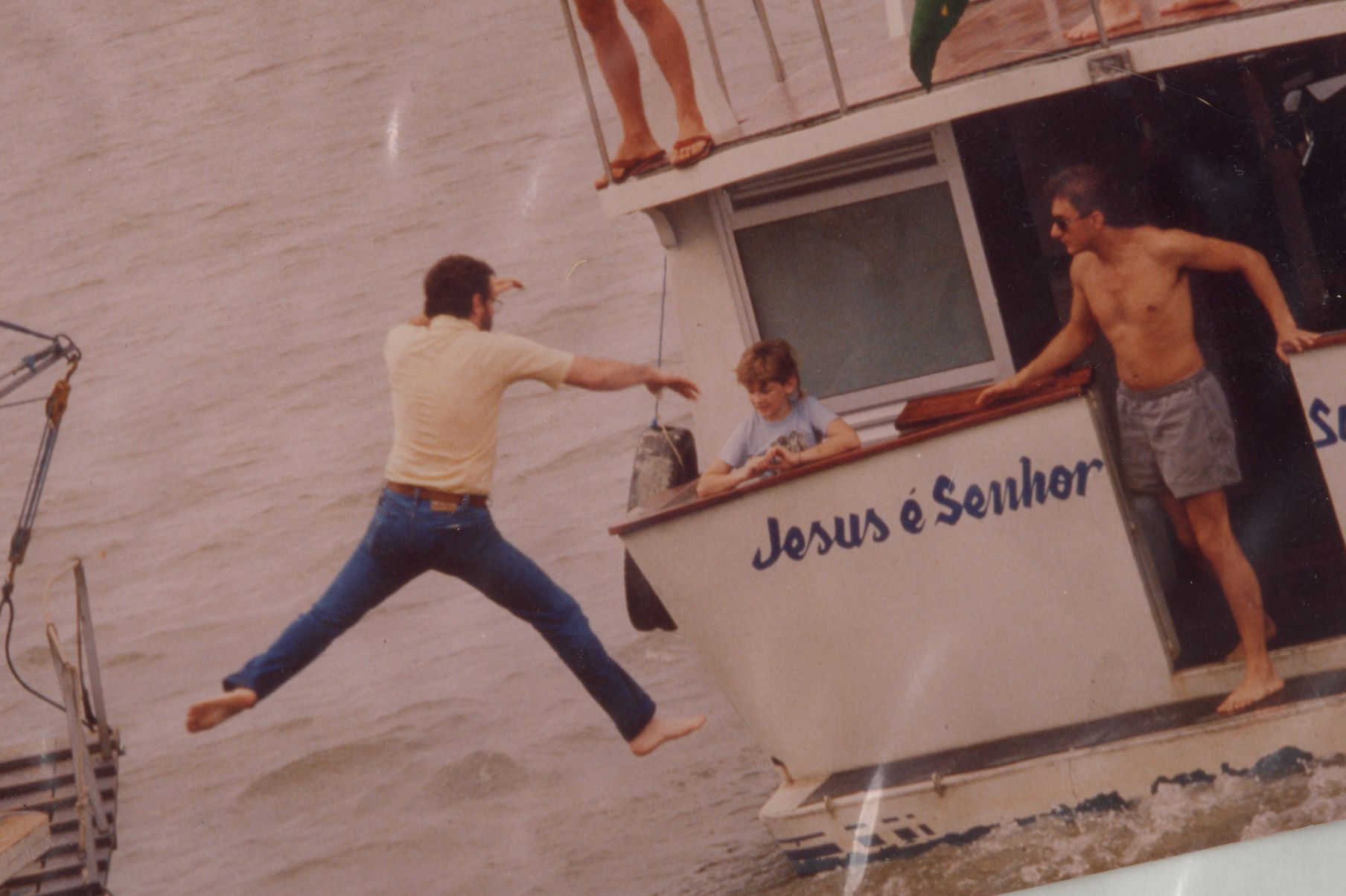 17 So this I say, and affirm together with the lord, that you live no longer as the nations do, in the futility of their mind.
Cannot know if your conclusions are actually true
Because you have no foundation
Ephesians 4
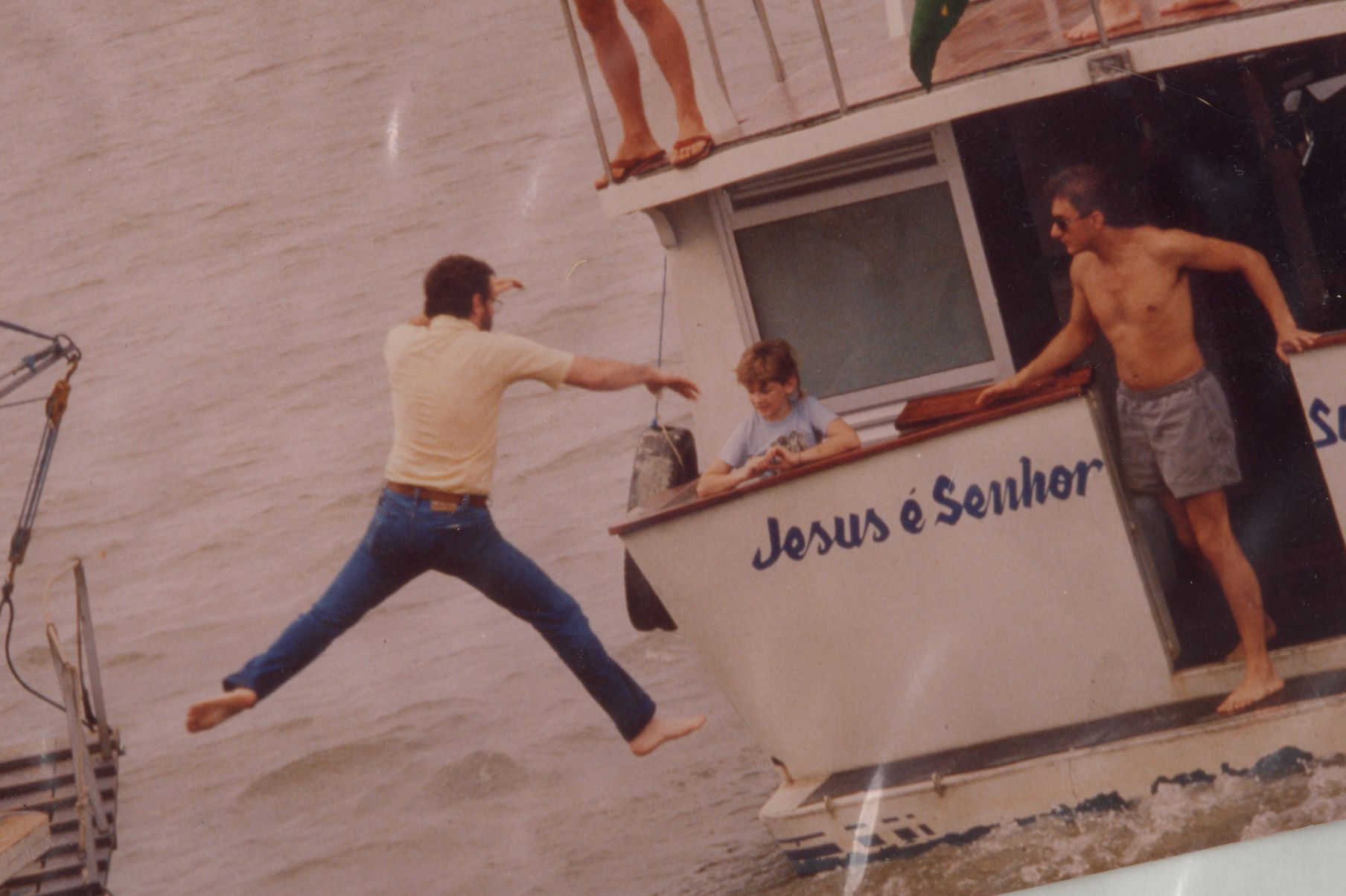 17 So this I say, and affirm together with the lord, that you live no longer as the nations do, in the futility of their mind.
Cannot know if your conclusions are actually true
Because you have no foundation
Ephesians 4
17 So this I say, and affirm together with the lord, that you live no longer as the nations do, in the futility of their mind.
Can’t know if your conclusions are actually true
Because you have no foundation
Ephesians 4
17 So this I say, and affirm together with the lord, that you live no longer as the nations do, in the futility of their mind.
Can’t know if your conclusions are actually true
Because you have no foundation
Ephesians 4
The true foundation:
The infinite personal creator God
17 So this I say, and affirm together with the lord, that you live no longer as the nations do, in the futility of their mind.
Can’t know if your conclusions are actually true
Because you have no foundation
Ephesians 4
The true foundation:
The infinite personal creator God
17 So this I say, and affirm together with the lord, that you live no longer as the nations do, in the futility of their mind.
How can we know?
Ephesians 4
The true foundation:
The infinite personal creator God
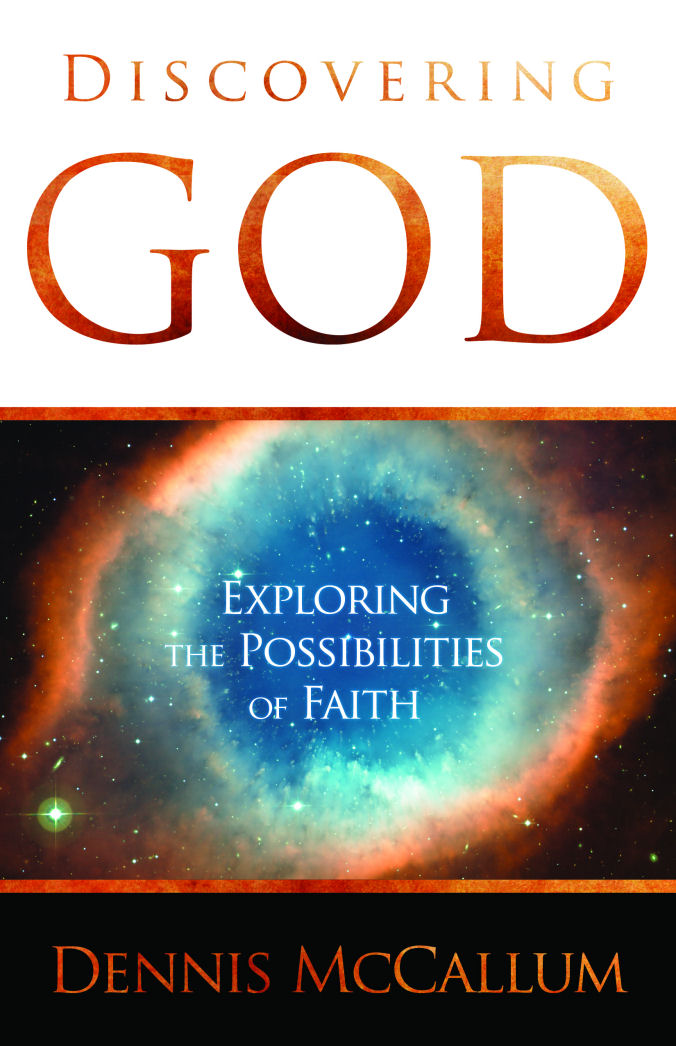 17 So this I say, and affirm together with the lord, that you live no longer as the nations do, in the futility of their mind.
How can we know?
Ephesians 4
18 They are darkened in their understanding; they are alienated from the life of God because they have shut their minds and hardened their hearts against him.
Ephesians 4
18 They are darkened in their understanding; they are alienated from the life of God because they have shut their minds and hardened their hearts against him.
Reasoning out from self affects our perception, making us biased toward the no-God thesis
Ephesians 4
18 They are darkened in their understanding; they are alienated from the life of God because they have shut their minds and hardened their hearts against him.
Why?
Because embracing God as the foundation means removing self!
Ephesians 4
18 They are darkened in their understanding; they are alienated from the life of God because they have shut their minds and hardened their hearts against him.
Ephesians 4
18 They are darkened in their understanding; they are alienated from the life of God because they have shut their minds and hardened their hearts against him.
God’s question for you tonight: Not, are you a good or bad person? but are you alive in Jesus, or dead in yourself?
Ephesians 4
18 They are darkened in their understanding; they are alienated from the life of God because they have shut their minds and hardened their hearts against him.
Ephesians 4
Rom. 1:18 God is upset when people “suppress the truth in unrighteousness”
18 They are darkened in their understanding; they are alienated from the life of God because they have shut their minds and hardened their hearts against him.
Ephesians 4
Rom. 1:18 God is upset when people “suppress the truth in unrighteousness”
18 They are darkened in their understanding; they are alienated from the life of God because they have shut their minds and hardened their hearts against him.
Why would anyone do that?
Ephesians 4
Jean Paul Sartre near his death:
Q: How did your atheism begin?
SARTRE: …I don’t know where the thought came from or how it struck me, yet all at once I said to myself, “But God doesn’t exist!” …
I remember very well, it was on that day and in the form of a momentary intuition, that I said to myself “God doesn’t exist.”
Rom. 1:18 God is upset when people “suppress the truth in unrighteousness”
18 They are darkened in their understanding; they are alienated from the life of God because they have shut their minds and hardened their hearts against him.
Why would anyone do that?
A deliberate ignorance
Why would anyone do that?
“A Conversation about Death and God,” Harper’s, February, 1984, p. 39.
Ephesians 4
It’s striking to reflect that I thought this at the age of eleven and that I never seriously asked myself the question again until today, that is to say for sixty years.
Rom. 1:18 God is upset when people “suppress the truth in unrighteousness”
18 They are darkened in their understanding; they are alienated from the life of God because they have shut their minds and hardened their hearts against him.
Why would anyone do that?
A deliberate ignorance
Why would anyone do that?
Ephesians 4
It’s striking to reflect that I thought this at the age of eleven and that I never seriously asked myself the question again until today, that is to say for sixty years.
…Even if one does not believe in God, there are elements of the idea of God that remain in us and that cause us to see the world with some divine aspects.
Rom. 1:18 God is upset when people “suppress the truth in unrighteousness”
18 They are darkened in their understanding; they are alienated from the life of God because they have shut their minds and hardened their hearts against him.
Why would anyone do that?
A deliberate ignorance
Why would anyone do that?
Ephesians 4
Q: What, for example?
Rom. 1:18 God is upset when people “suppress the truth in unrighteousness”
18 They are darkened in their understanding; they are alienated from the life of God because they have shut their minds and hardened their hearts against him.
Why would anyone do that?
A deliberate ignorance
Why would anyone do that?
Ephesians 4
Q: What, for example?
SARTRE: As for me, I don’t see myself as so much dust in the world, but as a being that was expected, prefigured, called forth.
Rom. 1:18 God is upset when people “suppress the truth in unrighteousness”
18 They are darkened in their understanding; they are alienated from the life of God because they have shut their minds and hardened their hearts against him.
Why would anyone do that?
A deliberate ignorance
Why would anyone do that?
Ephesians 4
Q: What, for example?
SARTRE: As for me, I don’t see myself as so much dust in the world, but as a being that was expected, prefigured, called forth. In short, as a being that could, it seems, come only from a creator; and this idea of a creating hand that created me refers me back to God
Rom. 1:18 God is upset when people “suppress the truth in unrighteousness”
18 They are darkened in their understanding; they are alienated from the life of God because they have shut their minds and hardened their hearts against him.
Why would anyone do that?
A deliberate ignorance
Why would anyone do that?
Ephesians 4
Q: What, for example?
SARTRE: As for me, I don’t see myself as so much dust in the world, but as a being that was expected, prefigured, called forth. In short, as a being that could, it seems, come only from a creator; and this idea of a creating hand that created me refers me back to God 
…(This idea) contradicts many of my other ideas; but it is there, floating vaguely.
Rom. 1:18 God is upset when people “suppress the truth in unrighteousness”
18 They are darkened in their understanding; they are alienated from the life of God because they have shut their minds and hardened their hearts against him.
Why would anyone do that?
A deliberate ignorance
Why would anyone do that?
Ephesians 4
And when I think of myself I often think rather in this way, for want of being able to think otherwise.
Q: (Then) what is the benefit to you of not believing in God?
SARTRE: It has strengthened my freedom and made it sounder: at the present time this freedom is not there to give God what he asks me for;
Rom. 1:18 God is upset when people “suppress the truth in unrighteousness”
18 They are darkened in their understanding; they are alienated from the life of God because they have shut their minds and hardened their hearts against him.
Why would anyone do that?
A deliberate ignorance
Why would anyone do that?
Ephesians 4
it is there for the discovery of myself and to give me what I ask of myself. That is essential …This life owes nothing to God; it was what I wanted it to be.
Rom. 1:18 God is upset when people “suppress the truth in unrighteousness”
18 They are darkened in their understanding; they are alienated from the life of God because they have shut their minds and hardened their hearts against him.
Why would anyone do that?
A deliberate ignorance
Why would anyone do that?
Ephesians 4
18 They are darkened in their understanding; they are alienated from the life of God because they have shut their minds and hardened their hearts against him.
Why would anyone do that?
Ephesians 4
18 They are darkened in their understanding; they are alienated from the life of God because they have shut their minds and hardened their hearts against him.
Why would anyone do that?
Distrust of God
Ephesians 4
18 They are darkened in their understanding; they are alienated from the life of God because they have shut their minds and hardened their hearts against him.
Why would anyone do that?
Determination to do my thing
Ephesians 4
19 Having become callous, they have given themselves over to sensuality so as to indulge in every kind of impurity, with a continual lust for more.
Ephesians 4
Insensitive to pain
But insensitive to good feelings too
Can’t feel your loneliness like you used to
Emotional deficit leads to constant craving
19 Having become callous, they have given themselves over to sensuality so as to indulge in every kind of impurity, with a continual lust for more.
Ephesians 4
19 Having become callous, they have given themselves over to sensuality so as to indulge in every kind of impurity, with a continual lust for more.
Ephesians 4
19 Having become callous, they have given themselves over to sensuality so as to indulge in every kind of impurity, with a continual lust for more.
Pleonexia – greed 
Thirst for more
Ephesians 4
19 Having become callous, they have given themselves over to sensuality so as to indulge in every kind of impurity, with a continual lust for more.
With sensuality at the center,
we always need more
Ephesians 4
19 Having become callous, they have given themselves over to sensuality so as to indulge in every kind of impurity, with a continual lust for more.
With sensuality at the center,
we always need more              = “vanishing returns”
Ephesians 4
20 You, however, did not come to know Christ that way.
Ephesians 4
22 You were taught, with regard to your former way of life, to lay aside your old self, which is being corrupted by its deceitful desires;
Ephesians 4
22 You were taught, with regard to your former way of life, to lay aside your old self, which is being corrupted by its deceitful desires;
Not living out of your old identity
Ephesians 4
23 and that you be renewed in the spirit of your mind
Ephesians 4
23 and that you be renewed in the spirit of your mind
Mental transformation
Ephesians 4
23 and that you be renewed in the spirit of your mind
24 and to put on the new self, created to be like God in true goodness and distinctiveness.
Ephesians 4
23 and that you be renewed in the spirit of your mind
24 and to put on the new self, created to be like God in true goodness and distinctiveness.
living out of your new identity
Ephesians 4
23 and that you be renewed in the spirit of your mind
24 and to put on the new self, created to be like God in true goodness and distinctiveness.
Has to do with love
Ephesians 4
23 and that you be renewed in the spirit of your mind
24 and to put on the new self, created to be like God in true goodness and distinctiveness.
Next Time
Has to do with love